The BHS Learning Journey – PE (Year 9 Boys)
Year 10 this way!
End of Year Assessment
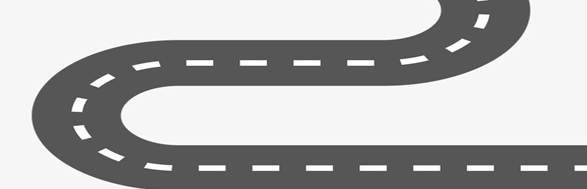 ATH: I know how to perform in a  sprint race
ATH: I know how to perform relays and baton changeover
ATH: I know how to perform in a middle distance race
’
ATH : I know how to perform a High Jump
ATH: I know how to perform Long Jump
ATH: I know how to perform a shot put throw
Assessment:

Topic: Athletics
ATH: I know how to perform a javelin throw
ATH: I know how to perform a discus throw
End of Year 9 Preparation
Year 9 Summer Term 2
ATH: I know how to perform Triple Jump
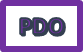 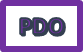 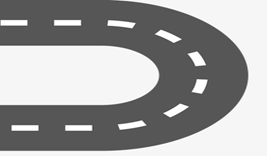 Skills we will work on this term:
Sprinting, middle distance running/pacing, throwing and jumping
SB: I know different batting tactics and the scoring system
SB: I know th e ‘Strikes’ and ‘Foul Balls’ rules
SB: I know different Fielding Tactics
SB: I know the  Pitch layout and fielding positions
SB: I know how to perform in a softball game
Year 9 Summer Term 1
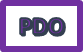 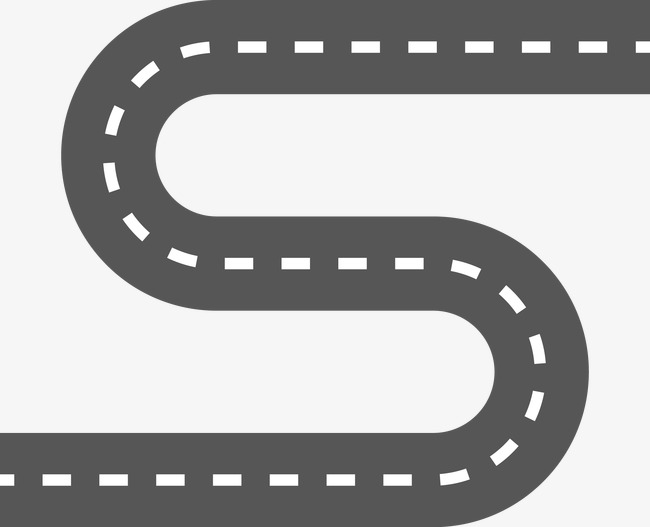 Assessment:

Topic: Softball
BB: I know how to perform a Three man weave – fast 
break
BB: I know how to perform a Half/Full court press
BB: I know how to perform lay ups
BB: I know how to play in a Zone Defence
BB: I know how to pass, dribble and shoot recap
Skills we will work on this term:
Throwing, catching, fielding, rules and tactics.
Year 9 Spring Term 2
Assessment:

Topic: Basketball
OAA: I know how to solve problems in a group
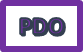 TRAMP:
I know how to perform jumps and basic sequence development
TRAMP: I know how to perform different rotation methods
TRAMP: I know how to perform Seat, back and front drops
OAA: I know how to read a map
OAA:I know why resilience and teamwork are important
Skills we will work on this term:
Passing, shooting, dribbling, lay ups, attacking and defending, rules and tactics.
Year 9 Spring Term 1
Assessment:
Topic: 
OAA and Trampolining
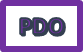 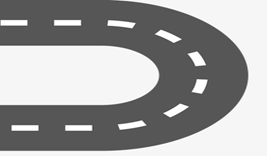 R:I know how to pass and handle a rugby ball correctly
R: I know how to bind on when rucking
R:I can perform a scissors and loop pass
R: I know how to perform in a 5v5 scrum
Skills we will work on this term: 
OAA: Map reading, problem solving, teamwork
Trampolining: Variety of jumps, twists, drops and rotations
R: I know how to present the ball correctly
R: I know how to perform a punt, chip and grubber kick
R:I know how to maul and bind on
R: I know how to perform in a lineout
R:I know how to develop my tackling
Year 9 Autumn Term 2
Assessment:
Topic: Rugby
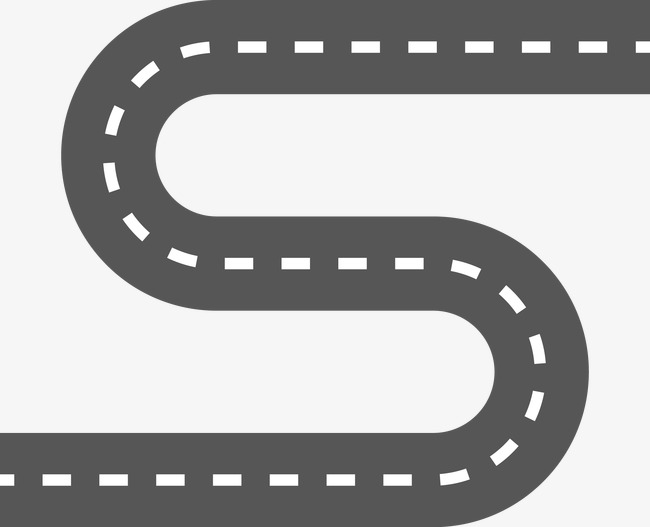 FB: I know how to create and perform in defensive formations
FB:I can perform in a football match
FB: I know how to shoot with assists from crosses or lay offs
Skills we will work on this term: 
Passing, running forwards, tackling, rucking and mauling
FB: I know how to perform in and create set plays
FB:I know how to attack and beat an opponent
FB: I know how to Control/ dribble under pressure
FB: I know how to perform Short, long and driven passes
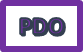 Year 9 Autumn Term 1
Assessment:
Topic: Football
Start to embed an enthusiasm and thirst for learning
Meet our teaching, support staff, pastoral leaders
 and SLT
Transition Process begins
Skills we will work on this term: 
Passing, dribbling, attacking and defending
Meet our Head Boy and Girl and Senior prefect team
Learn about our ethos and what it looks like in practice